SAFE Streaming Approaches for Europe
Transnational Partner Meeting 3
27th till 29th June, 2022 
 
WELCOME to the TPM3 
SAFE – 
Meeting Evaluation


Partner PresentationUniversity of Paderborn
Reference Number:2020-1-DE03-KA226-SCH-093590
Aktenzeichen der NA:VG-226-IN-NW-20-24-093590
Duration: 
01.03.2021 to 28.02.2023 (24 month)
Chair of Business and Human Resource Education IIProf. Dr. Marc Beutner
Meeting Evaluation – TPM 3
TPM Evaluation!
Please evaluate the SAFE TPM 3 - project meeting!

Link: https://umfragen.uni-paderborn.de/index.php/886672?lang=en
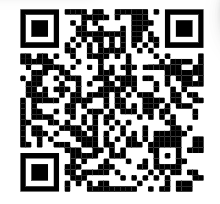 Scan the QR to go to the evaluation!
Thank you for your attention!
Universität Paderborn
Department Wirtschaftspädagogik Lehrstuhl Wirtschaftspädagogik II Warburger Str. 100
33098 Paderborn

http://www.upb.de/wipaed
http://https://safe.eduproject.eu/
Prof. Dr. Marc Beutner
Tel:	+49 (0) 52 51 / 60 - 23 67
Fax:	+49 (0) 52 51 / 60 - 35 63
E-Mail:	marc.beutner@uni-paderborn.de